CLARIN AAI, Web Services Security Requirements
Daan Broeder
Max-Planck Institute for Psycholinguistics
CLARIN EU WP2
Web Services Security meeting
Amsterdam May 27
What is CLARIN
The CLARIN project is a large-scale pan-European collaborative effort to create, coordinate and make language resources and technology available and readily useable for Language & SSH (Social Sciences & Humanities) researchers. 
Resources: Lexica, text corpora, multi-media/multi-modal recordings, …
Technology: parsers, speech recognizers, editors, …
Ever more often available as web services
CLARIN Organization
CLARIN is an EU Infrastructure project with 4.2 ME funding for a 3 year preparatory phase started in 2008.
Additional funding from national governments, currently at least 16 ME
The CLARIN consortium has now 32 partners from 26 EU countries and 132 member organizations
CLARIN EU continuation after the preparatory phase likely as an ERIC
This is important if only to provide a legal entity that is able to make contracts with outside parties on behalf of the CLARIN community.
[Speaker Notes: Rechtspersoon]
CLARIN “Holy Grail” Use Case
A researcher authenticates at his own organization and creates a “virtual” collection of resources from different repositories. 
He does this on the basis of browsing a catalogue, searching through metadata, or searching in resource content. 
He is then able to use a workflow specification tool and have a workflow engine  process this virtual collection using reliable distributed web services which he is authorized to use.
After evaluation resulting data (including metadata) can be added to a repository setting proper and checked ownership information.
[Speaker Notes: This user scenario does not touch all aspects of the CLARIN infrastructure. Things like persistent identifiers and essential registries are not mentioned.]
CLARIN AAI
It looks that EU wide federated authentication will be solved either by:
A future GEANT eduGain solution (confederation of national Identity Federations)
Creating CLARIN SP federation and making contracts with the individual IDFs
Current state of affairs, CLARIN test federation was successfully demonstrated.
However three problems remain unsolved
Homeless users. CLARIN members with no national IDF
For true SSO functionality requires the CLARIN users to have CLARIN specific user attributes that no IdP will support. E.g. EULA signing
Authentication for web services
WS Security/delegationSimple example
IdP AS
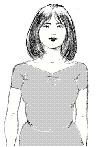 distributed web-services
SOAP & REST

WS Security should be
Not too complex 
not too many 
    different systems
maintainable
Auth info
federated
authentication
WS
Web App
delegation
(distributed)
web-services
repository
[Speaker Notes: Also for a WS to decide if a user has access it uses information from the IdP (EPPN, affiliation,…) but also from other information sources either locally stored with the WS itself or CLARIN wide (EULAs).]
WS Security/delegation for workflows
Authorization
records are
not shown
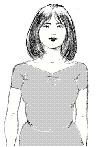 delegation
dataflow
tokenizer
federated
authentication
parserA
WF engine
parser
Web App
Composite
Web service
parserB
semantic 
tagger
repository
(distributed)
web-services
[Speaker Notes: This scenario was added to the GN3 portfolio]
Workflow AAI scenario
The web application controlling the workflow engine functions as a SP and allows federated login. 
 The workflow engine can send messages to other web services that assert, with sufficient certainty that the workflow engine acts on behalf of the user.
Every web service is then itself capable of performing the same action again: delegating the authority of the user.
Solutions?
“always trust the web service” rule. Any registered web service should be trusted if it claims to act on behalf of a specific user. 
web services identify each other by means of server certificates, user identity itself is not proven
solution for a relatively limited number of web services, not a scalable solution.
Embody the identity (and thus the authority) of the user in a user certificate (upload, SLCS, …) 
certificate is then propagated from web service to web service.
Use SAML assertions especially the Relayed-Trust (RT) SAML assertion. 
the workflow engine will use the original authentication assertion it obtained from and build a RT SAML assertion that is specific for itself and the web service it needs to access
Thank you for your attention
CLARIN has received funding fromthe European Community's Seventh Framework Programmeunder grant agreement n° 212230